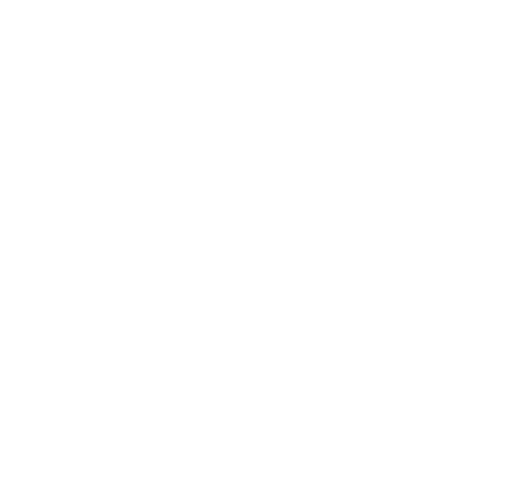 Titel des Liedes
 
       Liederbuch: „Feiern & Loben“

       Lied Nr. 123, Strophen 1 bis 4
Feiern & Loben, Lied 376, Strophe 1
Text text text text text, 
   text text text text text text text text text text. 
Text text text text text, 
   text text text text text text text text text. 
Text text text text text, 
   text text text text text text text text text text.
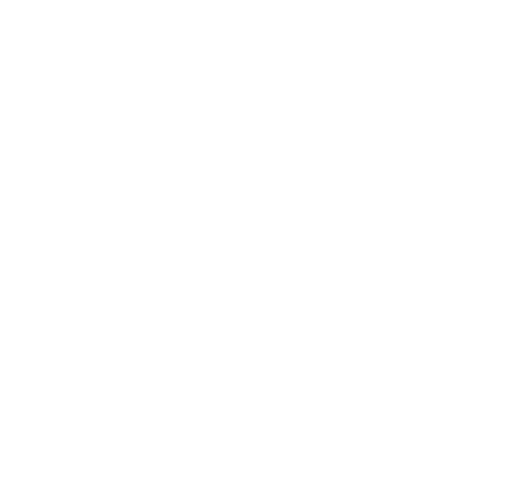